MATEMATIKA NA ŠKOLSKOM  IGRALIŠTU
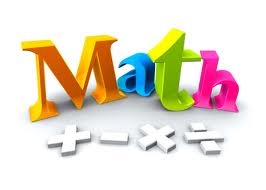 ZADATAK
IZMJERI VISINU NEKOG OBJEKTA KORISTEĆI RAVNO ZRCALO, METAR I ŠTAP. 
KORISTI SVOJE ZNANJE O SLIČNOSTI TROKUTA I ZAKONA ODBIJANJA SVJETLOSTI U RAVNOM ZRCALU.
Kako ovo izmjeriti???
POUČAK O SLIČNOSTI TROKUTA
Dva su trokuta slična ako su im duljine susjednih odgovarajućih stranica proporcionalne i veličine kutova između njih jednake.
ZAKON ODBIJANJA U RAVNOM ZRCALU
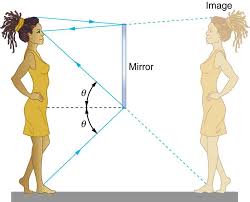 Kut upadne zrake jednak 
je kutu reflektirane zrake.
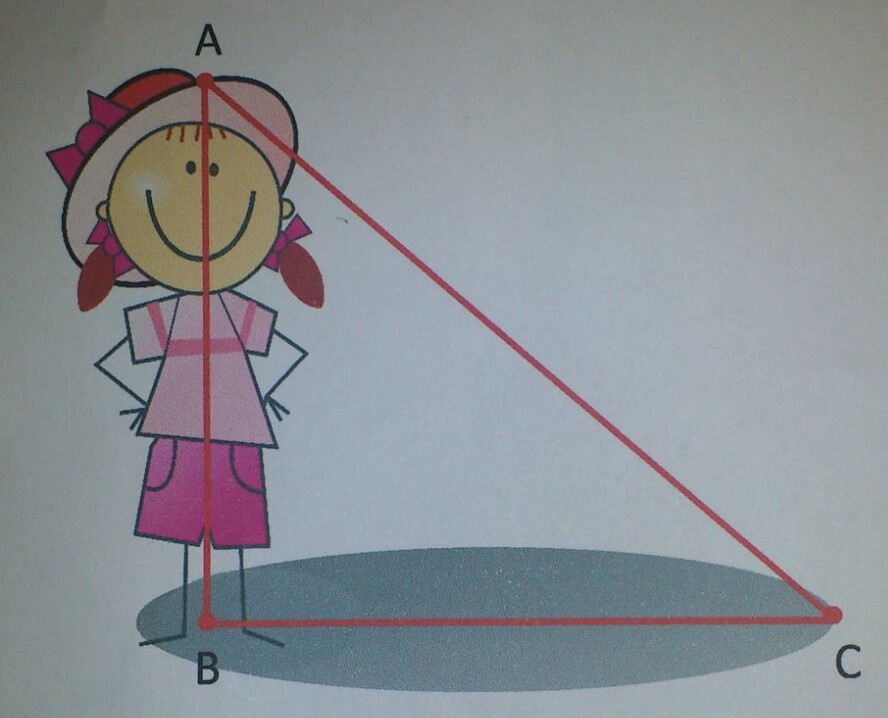 VISINA UČENIKA
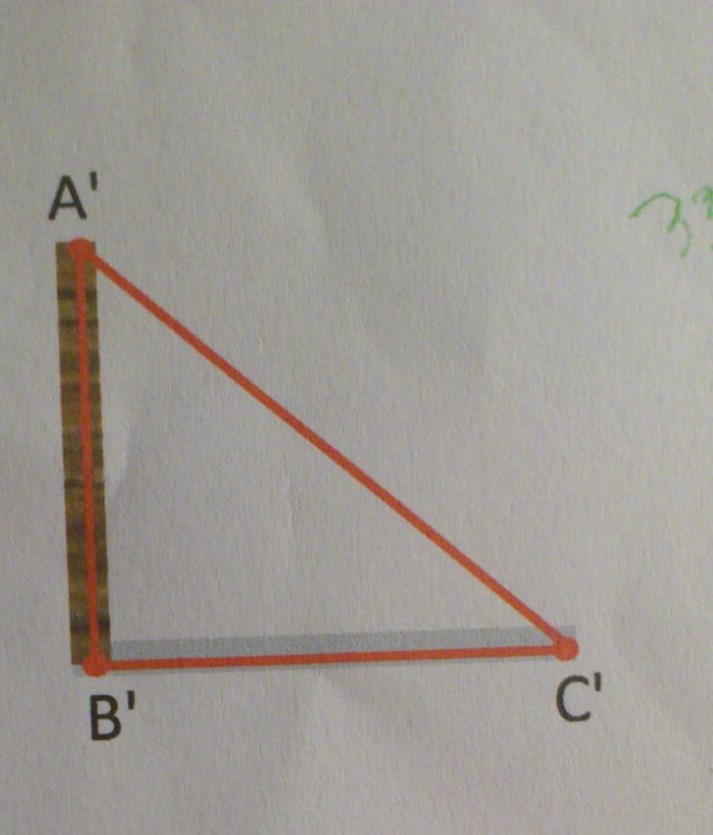 POSTUPAK MJERENJA VISINA:
1. postaviti ogledalo
2. šetati dok ne ugledaš sliku predmeta (vrh stupa ili branke) u zrcalu
3. izmjeriti udaljenost zrcala i predmeta
4. izmjeriti udaljenosti zrcala i promatrača
5. zapisati podatke i izračunati traženu vrijednost
VISINA RASVJETNOG STUPA NA ŠKOLSKOM IGRALIŠTU
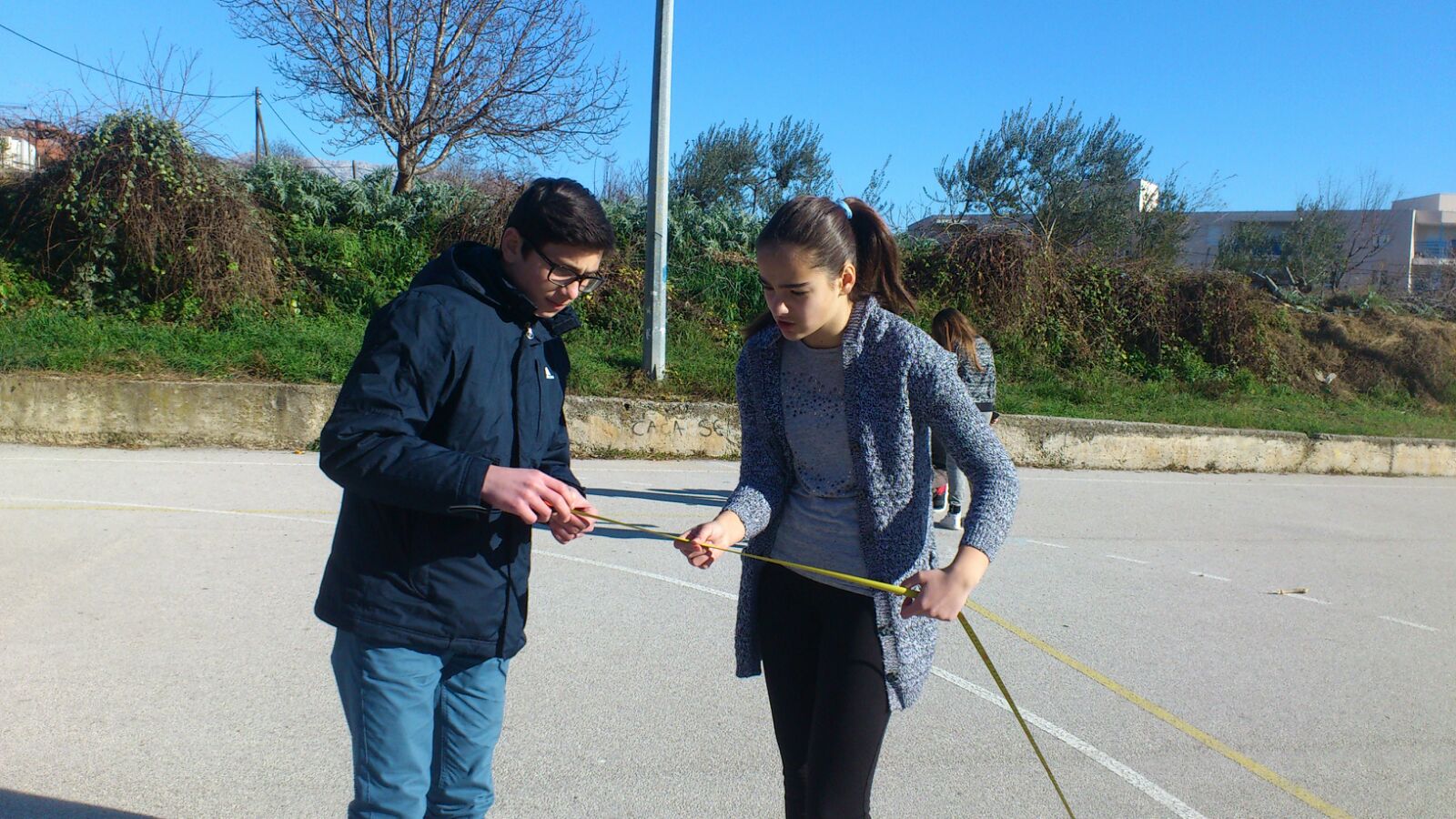 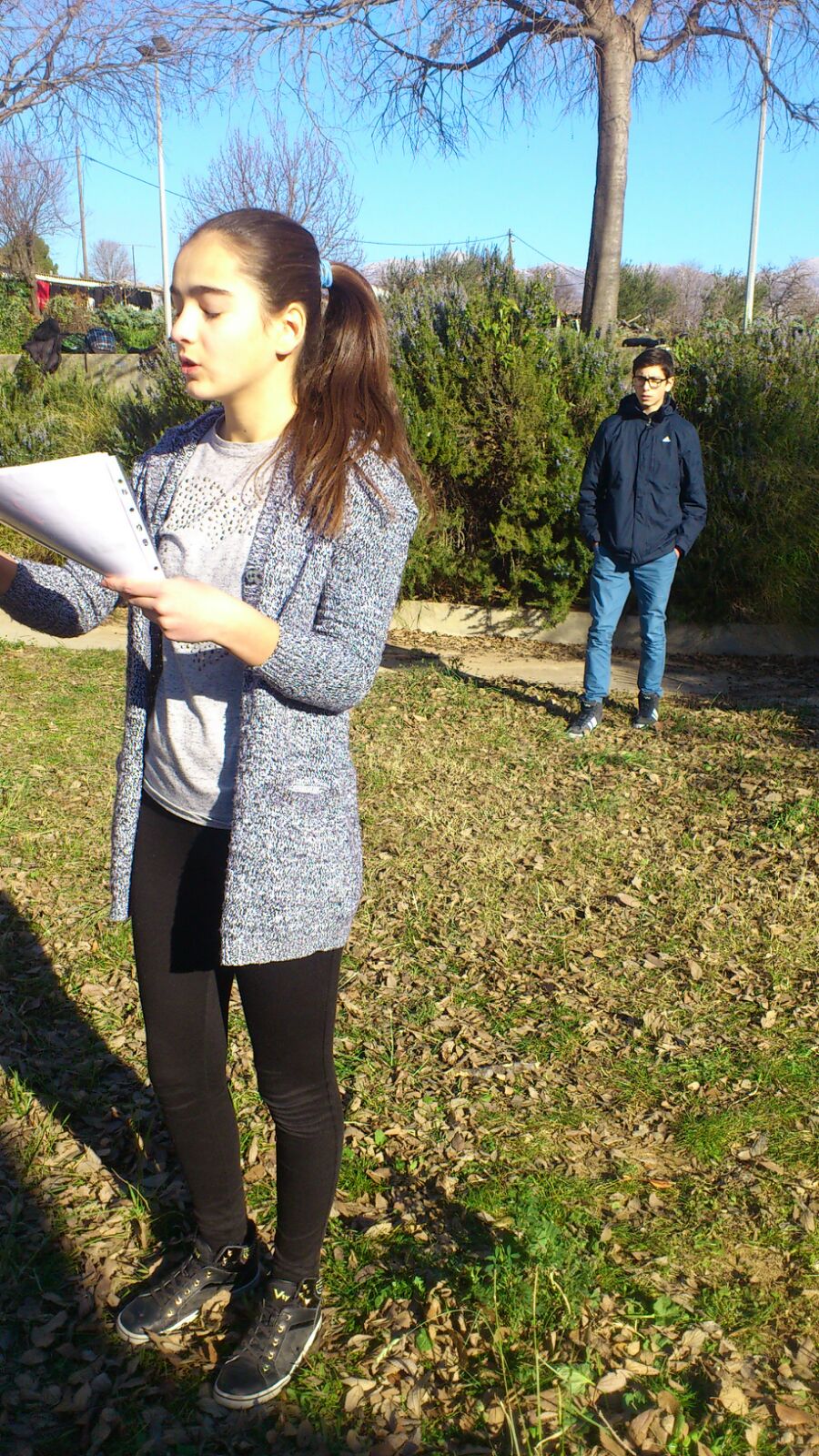 VISINA RASVJETNOG STUPA NA ZELENOJ POVRŠINI
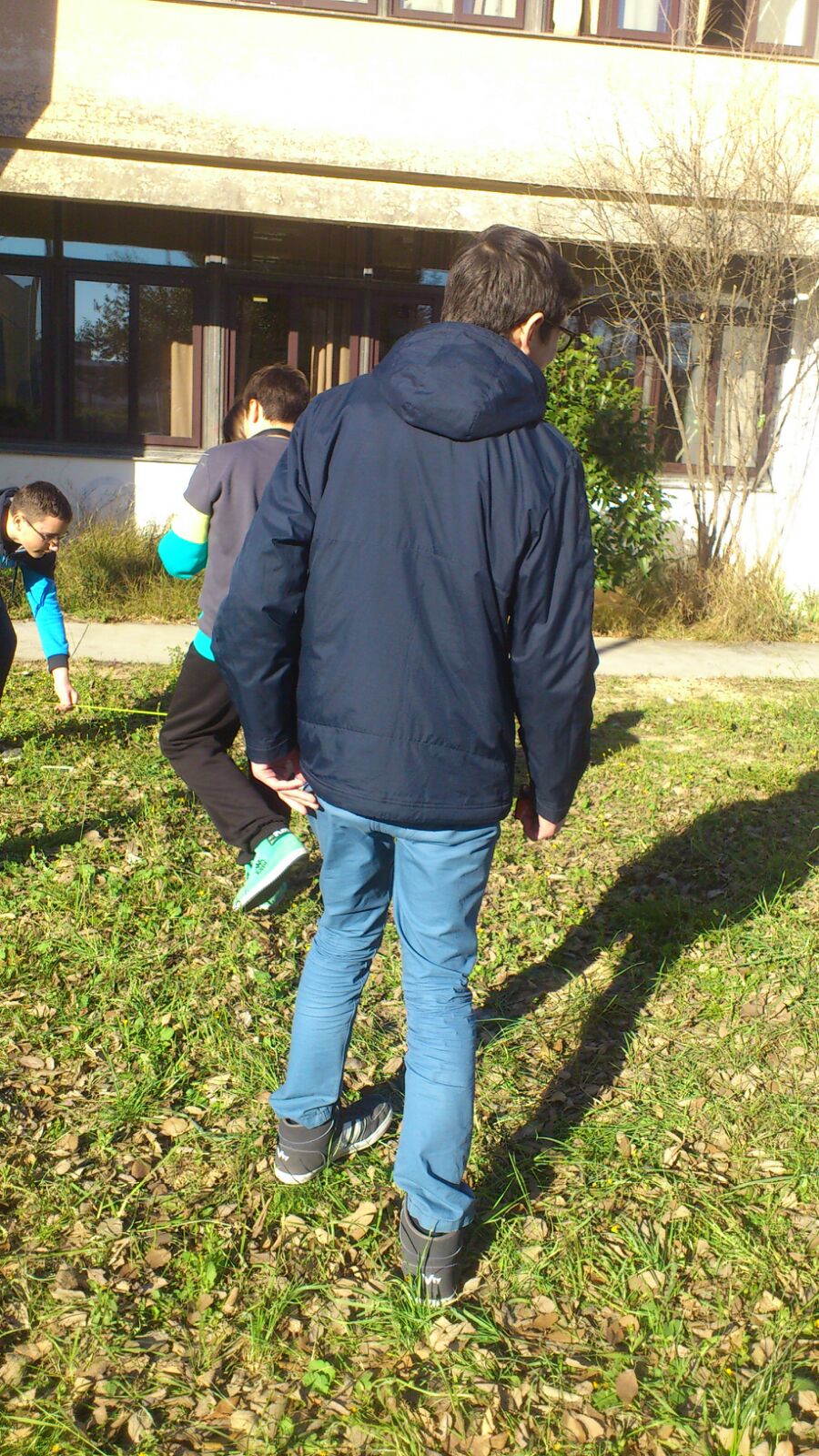 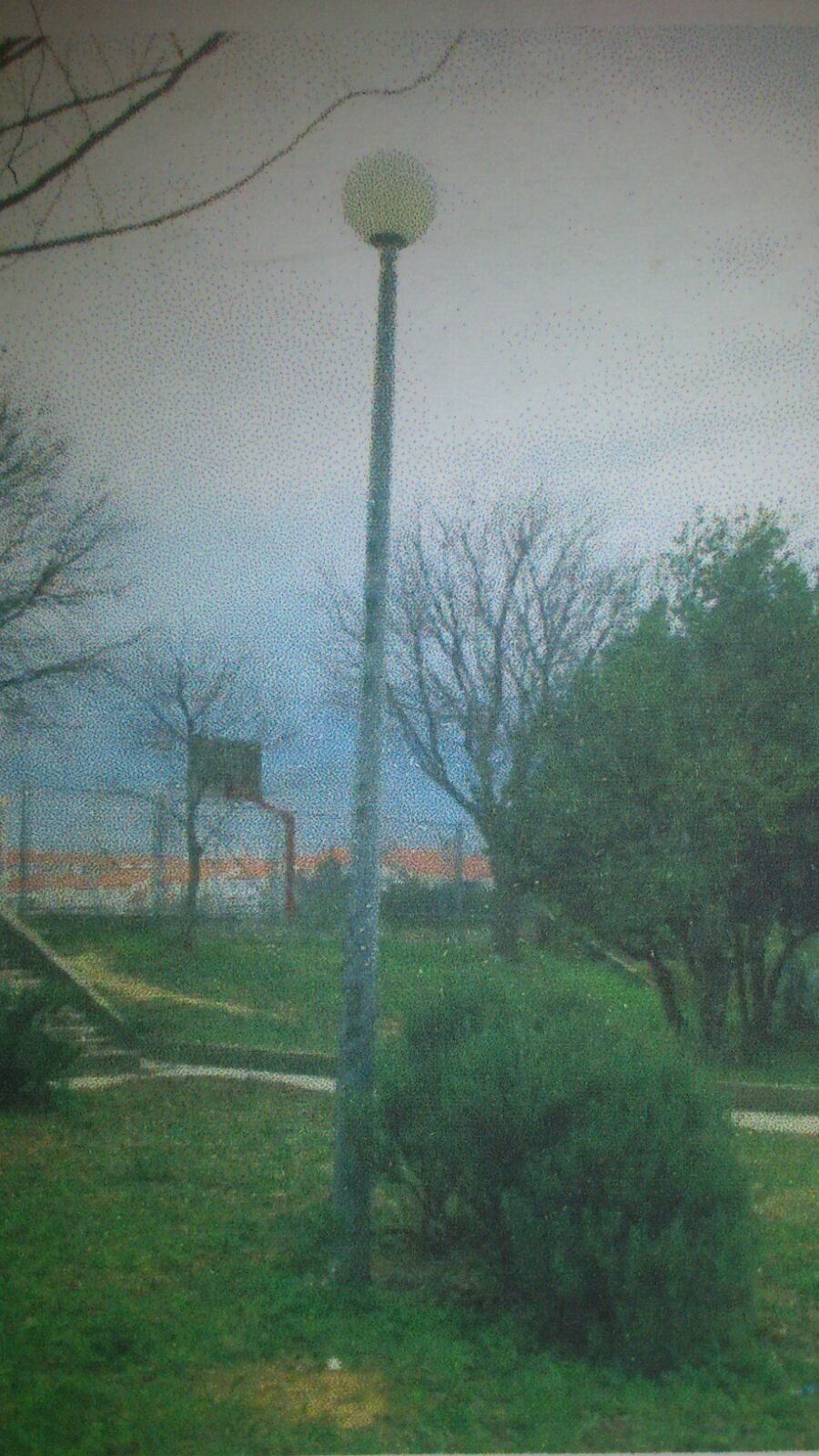 VISINA BRANKE NA IGRALIŠTU
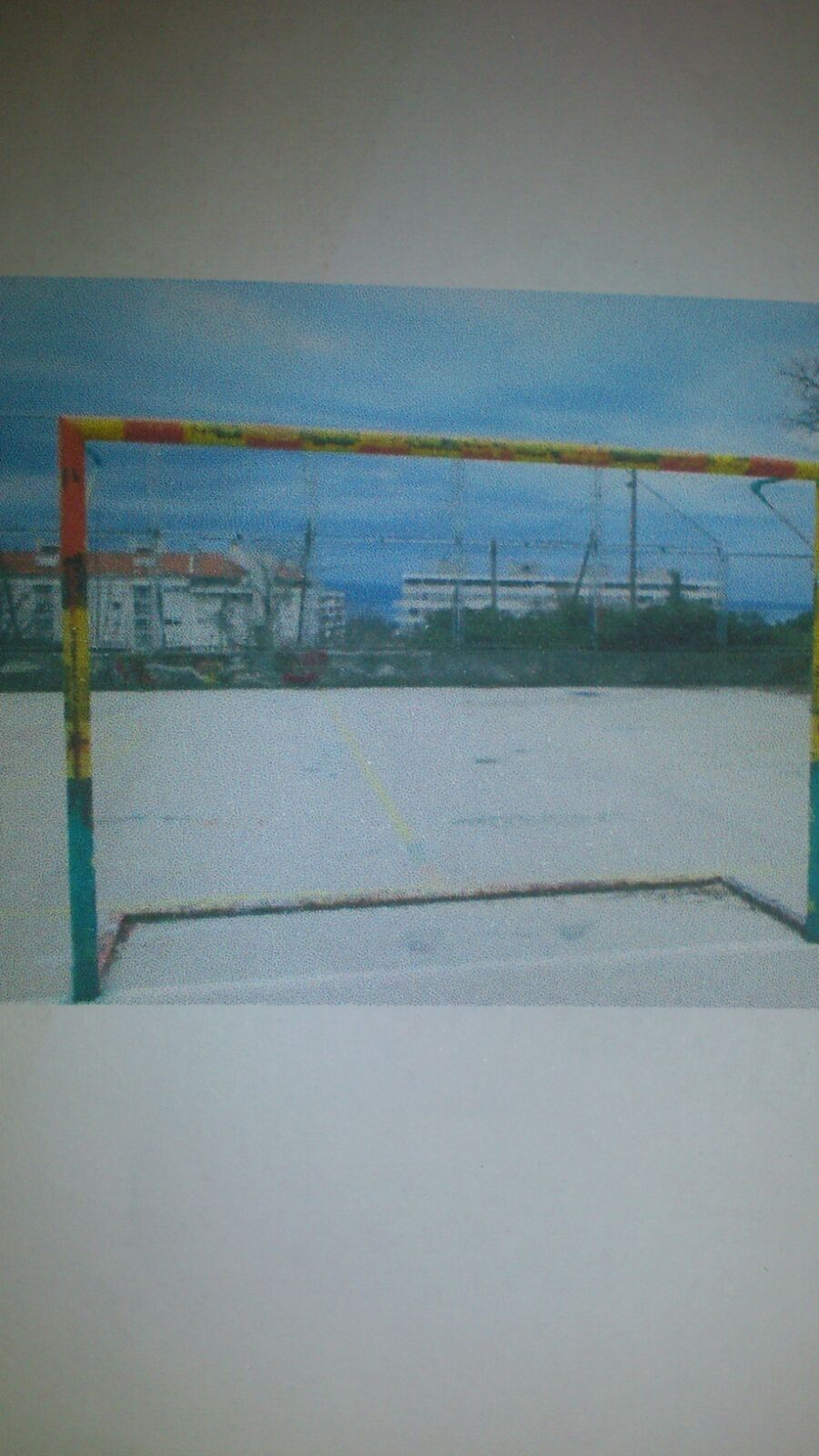 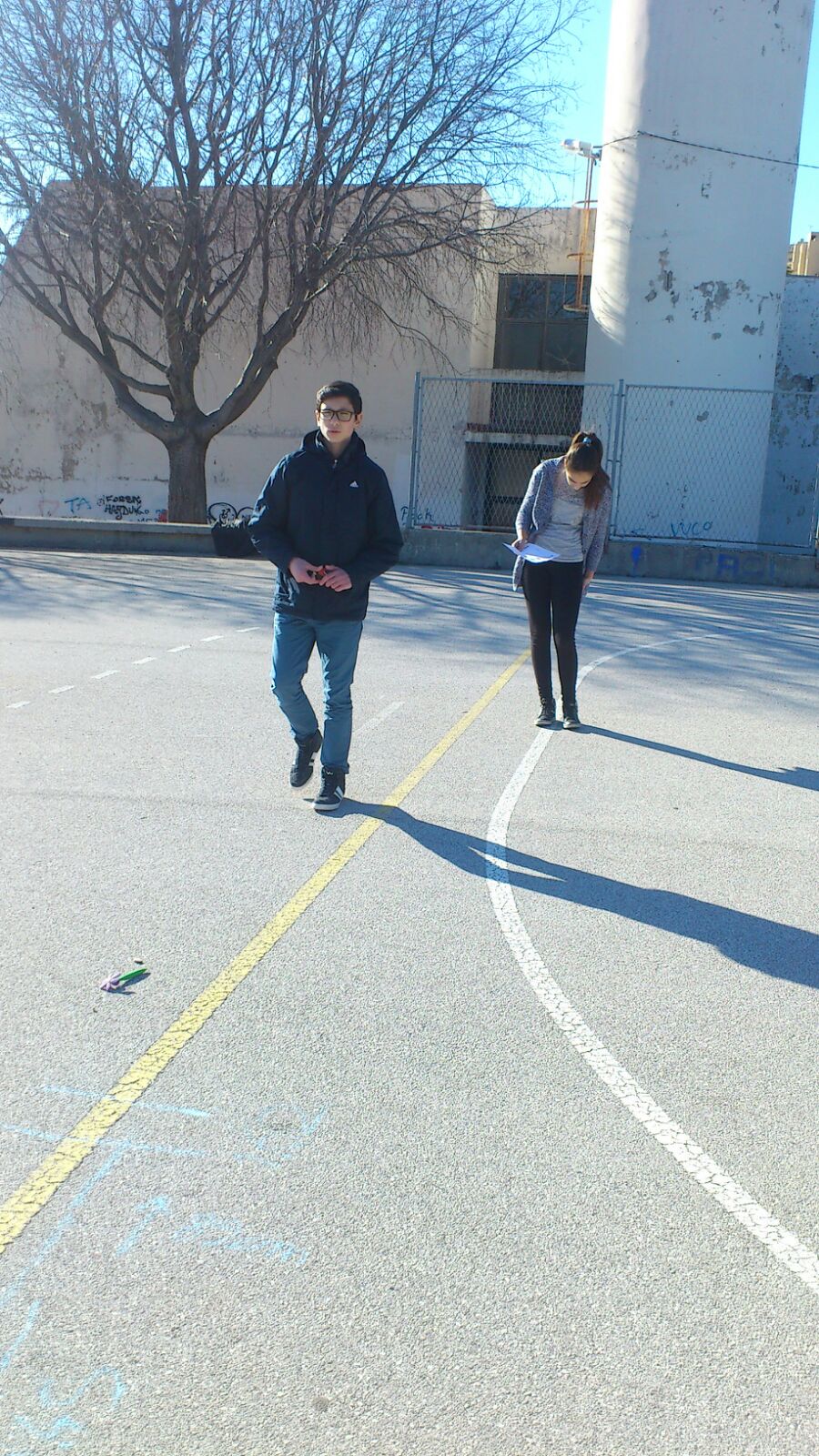 GRUPA φ
Ana Baričević
Leticia Beronja
Bruno Strunje